Career Construction Interview
Unit 3​​
Session 2​
Lea Ferrari​
Teresa Maria Sgaramella
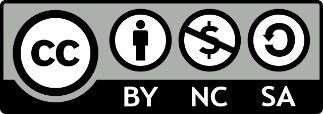 connect-erasmus.eu
This license lets you (or other party) share, remix, transform, and build upon this material non-commercially, as long as you credit the Connect! project partners and license your new creations under identical terms.
Aim of the presentation
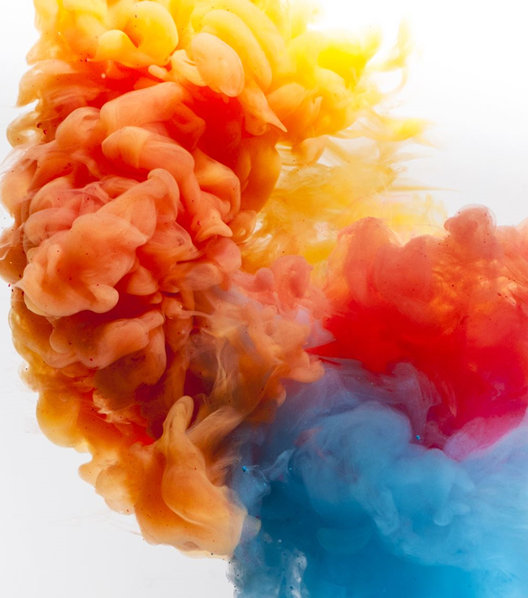 Illustrate the Career Construction Interview

Analyse one interview

Explore some cases
connect-erasmus.eu
Introduction
Created by Mark L. Savickas , the Career Construction Interview (CCI) is a structured interview that permits counselors to gather information (micro-narrative stories) to co-construct with clients the Life Portrait (macro narrative story).
The CCI questions helps clients to elicit how they have constructed their self, their identity, and their career and who they wish to become.
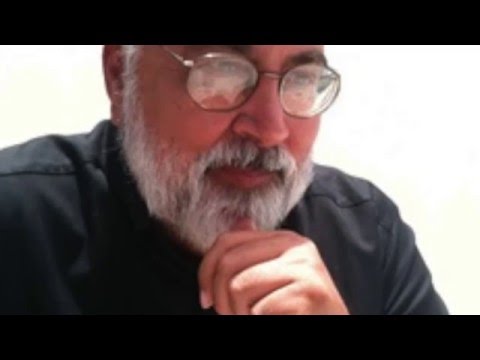 connect-erasmus.eu
1. Role Models
Clients describe 3 role models of their childhood/adolescence to reveal to counselors their self-concept.
What are the CCI Topics?
2. Magazines, Webistes, TV Shows
They reveal the types of environments and activities that interest the clients.
3. Favorite story
Clients tell a story where the major character faces their same problem. The story shows how the character dealt with the problem.
4. Favorite saying
It articulates the best advice that clients have for themselves.
5. Early recollections
They provide the most precise and clear indication of the clients’ central life problem and preoccupation.
More personal
connect-erasmus.eu
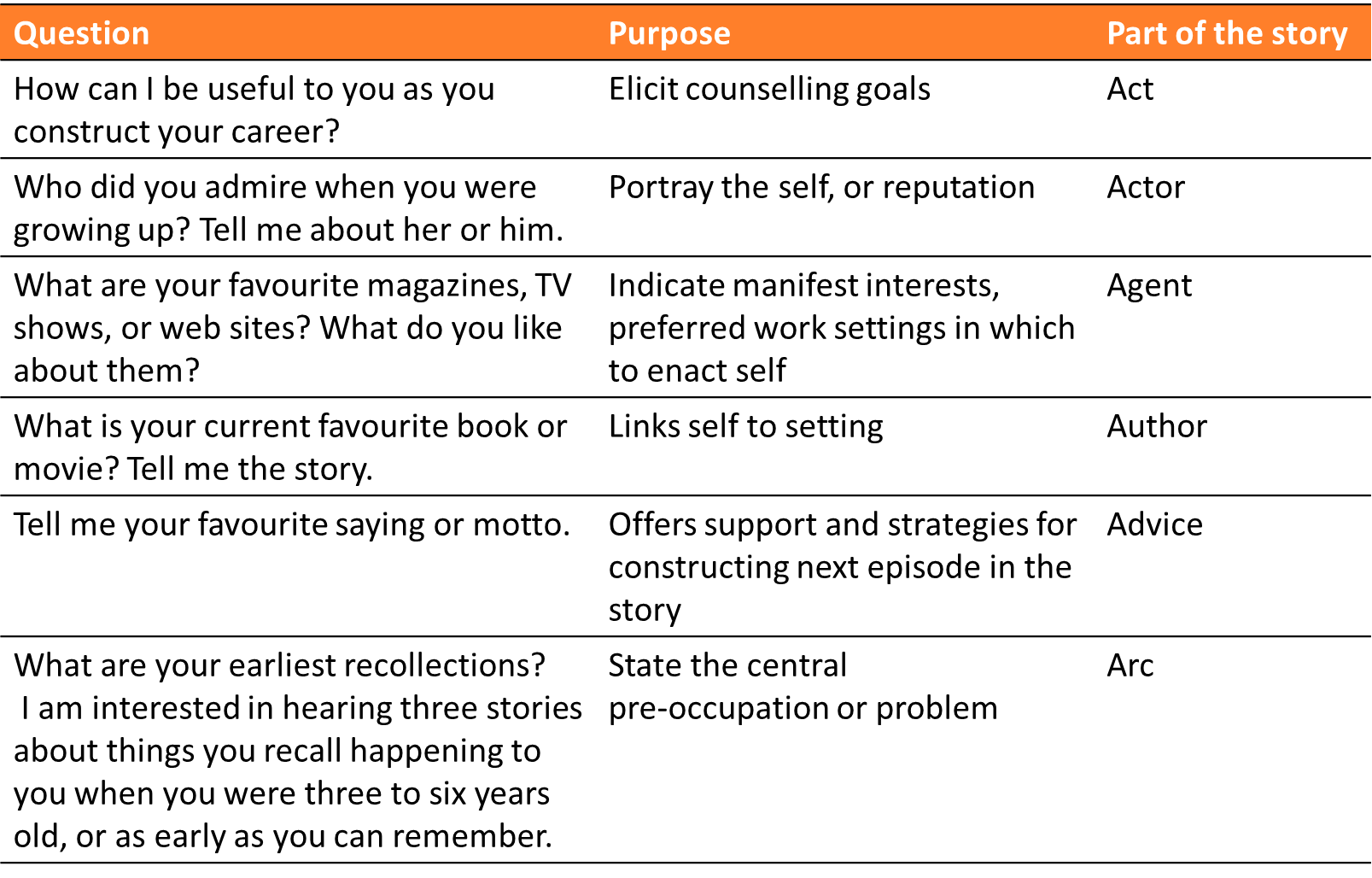 the what and why of the CCI
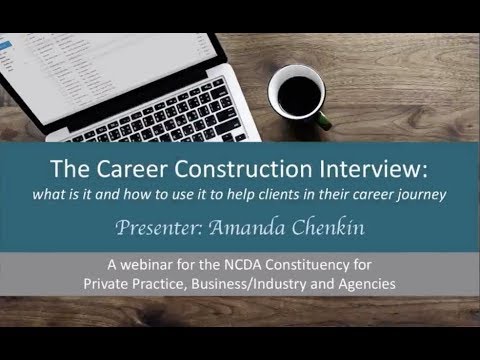 From Hartung, P. J. (2015). The career construction interview. In Career Assessment (pp. 115-121). Brill Sense.
connect-erasmus.eu
CCI Example
Client’s description (1/2)
Elaine, a 20-year-old full-time college student who has just completed the fall semester of her sophomore year. During the spring semester, she must declare her major.
She has considered different options, but she can not decide:
-premed and then enter medical school (like her mum wishes)
-civil engineering (easier) or chemical engineering (good choice)
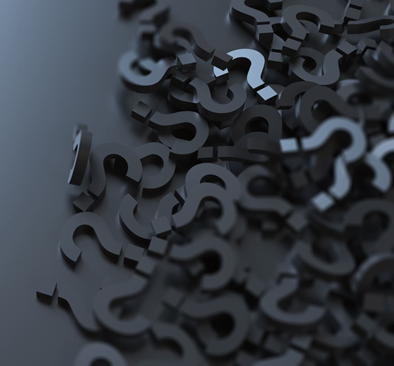 connect-erasmus.eu
CCI Example
Elaine’s actions before the career construction counselling
She talked about careers with her college counselor yet then felt even more undecided;
She requested information from another college where they have better integrated computers into their chemical engineering curriculum. 
She was attracted by computers and liked the idea that if she transferred to that college she could live in a dormitory.
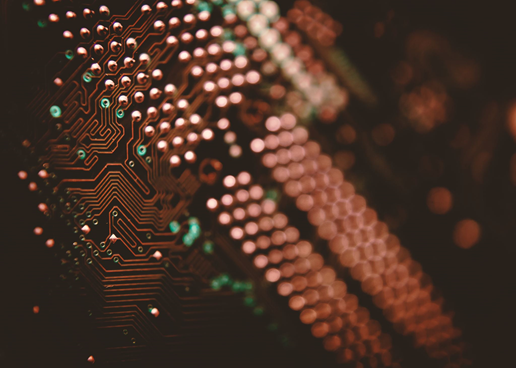 connect-erasmus.eu
CCI Example
Elicit counselling goals
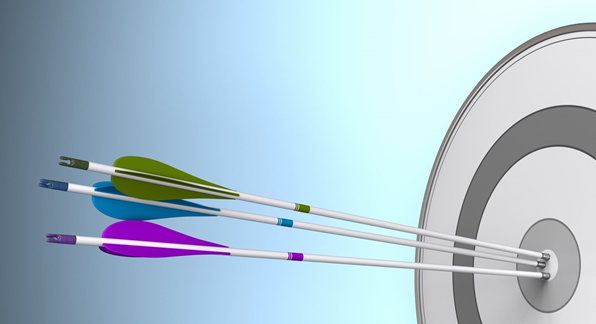 She wants to know why she can not choose an academic major
She needs helps in making a choice
She wonders whether medicine would be the right choice for her
connect-erasmus.eu
CCI Example
CCI answers (1/2)
connect-erasmus.eu
CCI Example
CCI answers (2/2)
connect-erasmus.eu
Case Study (1/3)
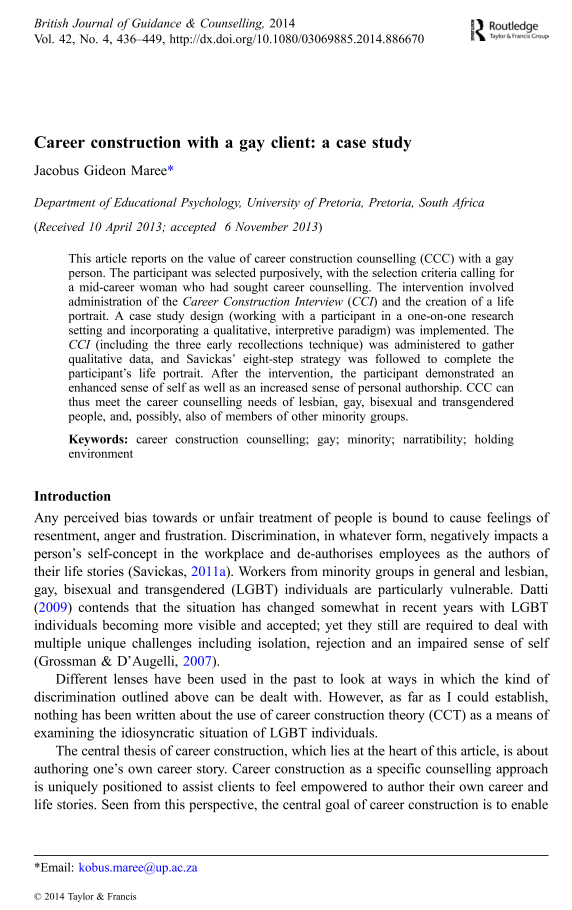 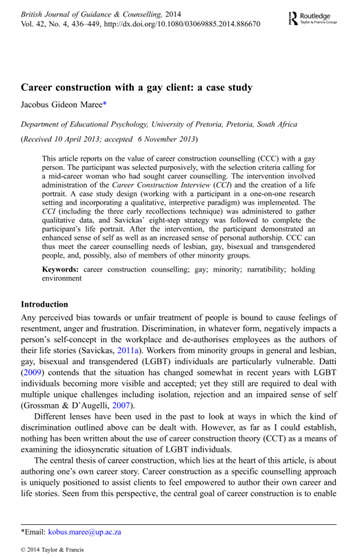 Maree, J. G. (2014). Career construction with a gay client: A case study. British Journal of Guidance & Counselling, 42(4), 436-449.
connect-erasmus.eu
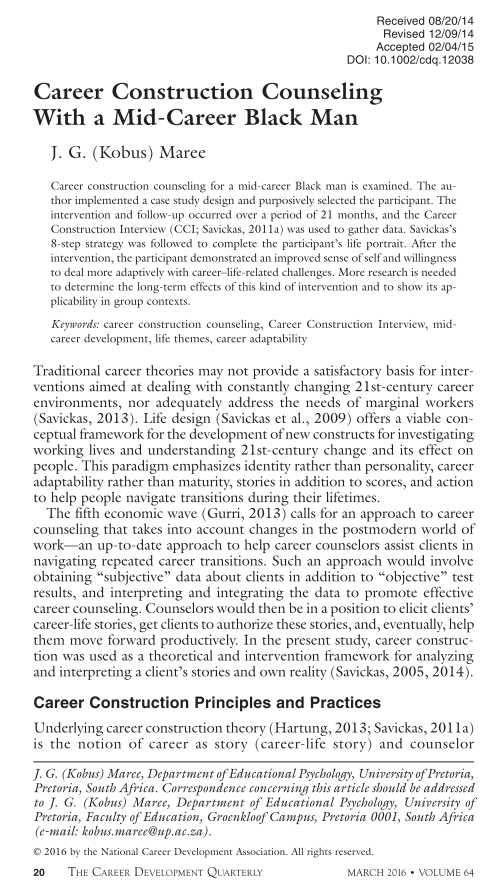 Case Study (2/3)
Maree, J. G. (2016). Career construction counseling with a mid‐career black man. The Career Development Quarterly, 64(1), 20-34.
connect-erasmus.eu
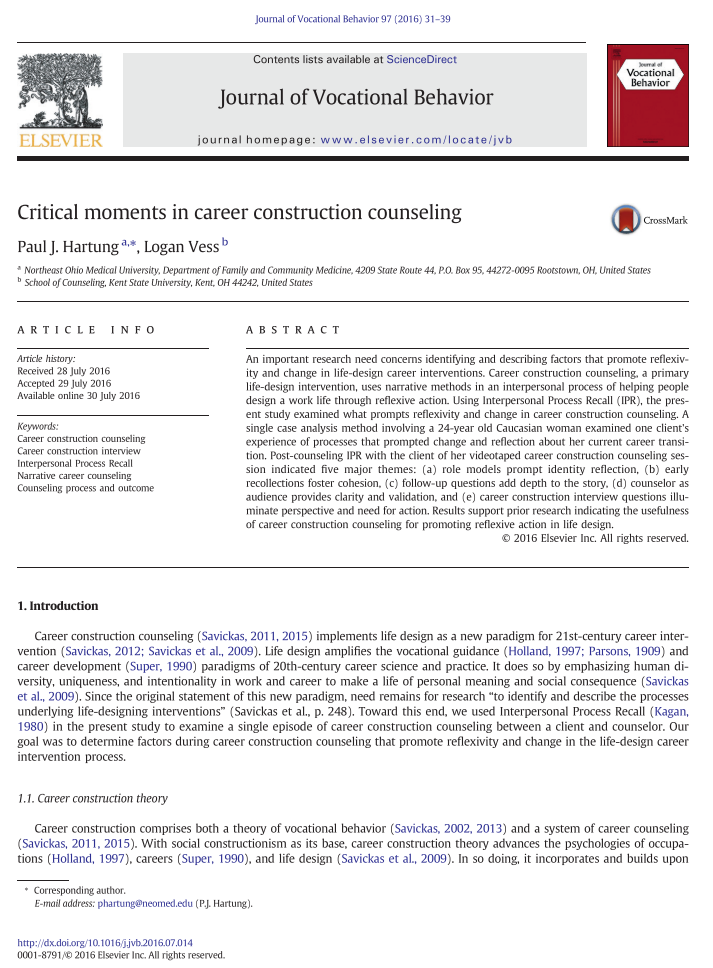 Case Study (3/3)
Hartung, P. J., & Vess, L. (2016). Critical moments in career construction counseling. Journal of Vocational Behavior, 97, 31-39.
connect-erasmus.eu
Some references
Savickas, M. L. (2011). Career counseling. Washington, DC: American Psychological Association Books.
Savickas, M. L. (2013). Career construction theory and practice. In S. D. Brown & R. W. Lent (Eds.), Career development and counseling: Putting theory and research to work (2nd ed., pp. 147–183). Hoboken, NJ: John Wiley.
Hartung, P. J. (2015). The career construction interview. In Career Assessment (pp. 115-121). Brill Sense.
Savickas, M. (2015). Life-design counseling manual. Mark L. Savickas.
connect-erasmus.eu
summary questions
what is the CCI?
what are the main topics of the CCI?
what are the purpose of the CCI questions?
what are the part of the story addressed by the CCI?
connect-erasmus.eu
Questions?
connect-erasmus.eu